Эмоциональная сфера
ЗЛОСТЬ
Буйначёва Виктоия Олеговна
педагог-психолог МБДОУ г. Иркутска детский сад № 78
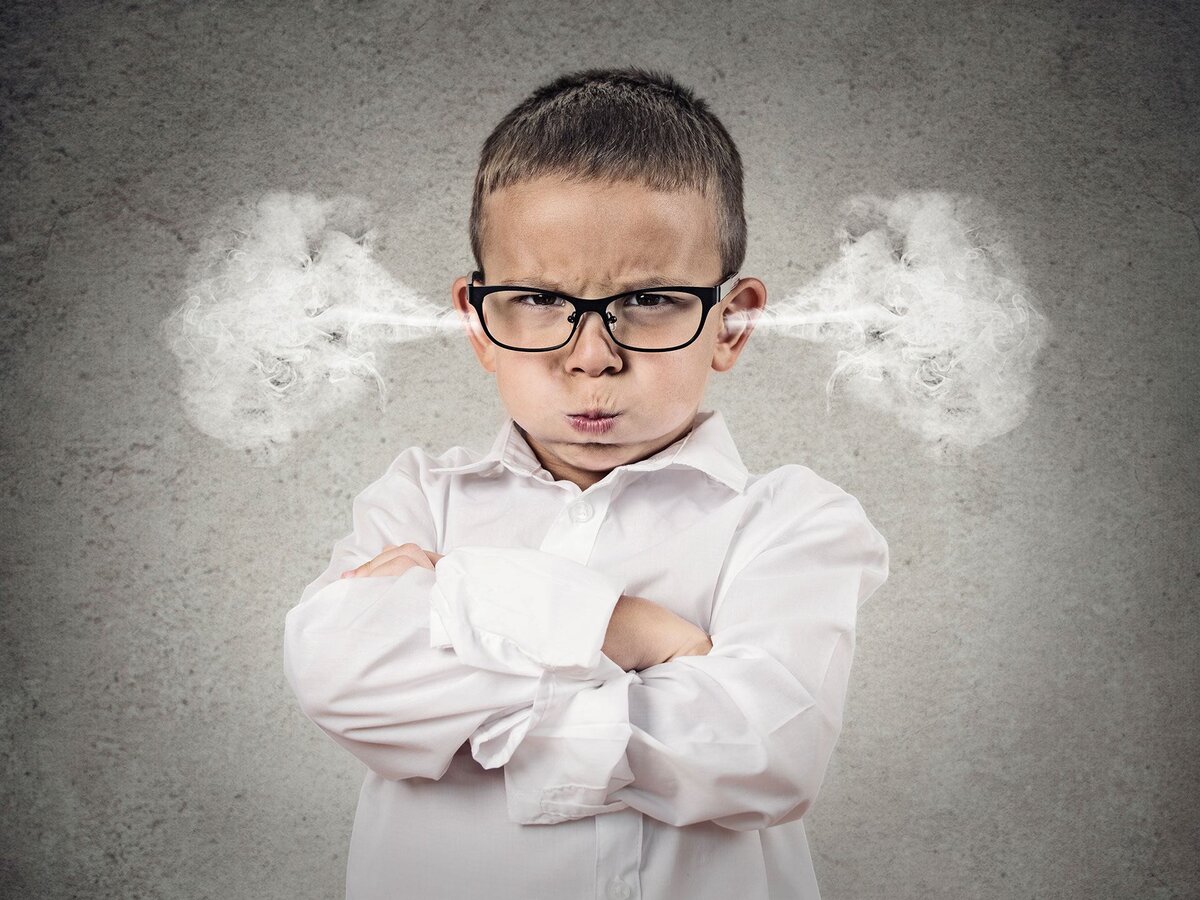 Эмоция ЗЛОСТЬ
A
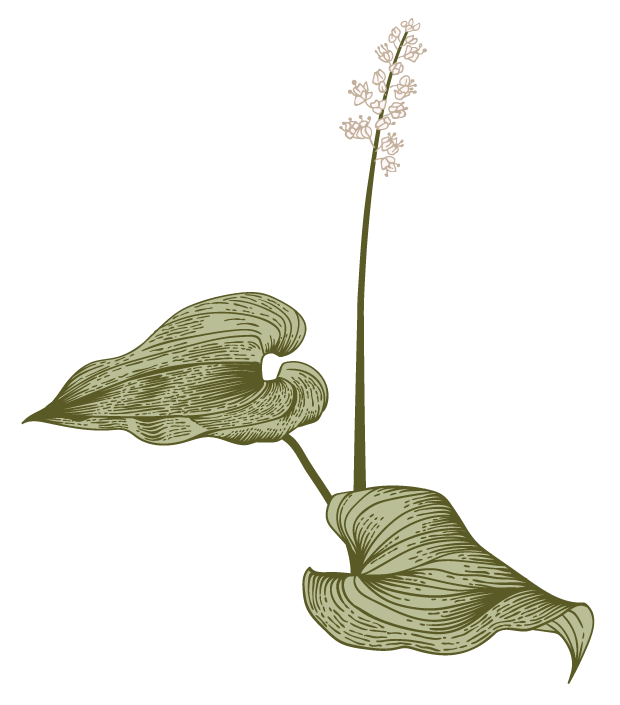 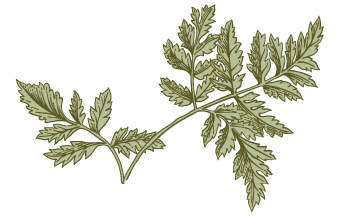 Так выглядит злой человек
3
Злое лицо имеет 
следующие признаки:
Губы сжаты;
 Брови опущены и сведены;
Глаза смотрят пристально;
Веки напряжены.
4
Причины злости
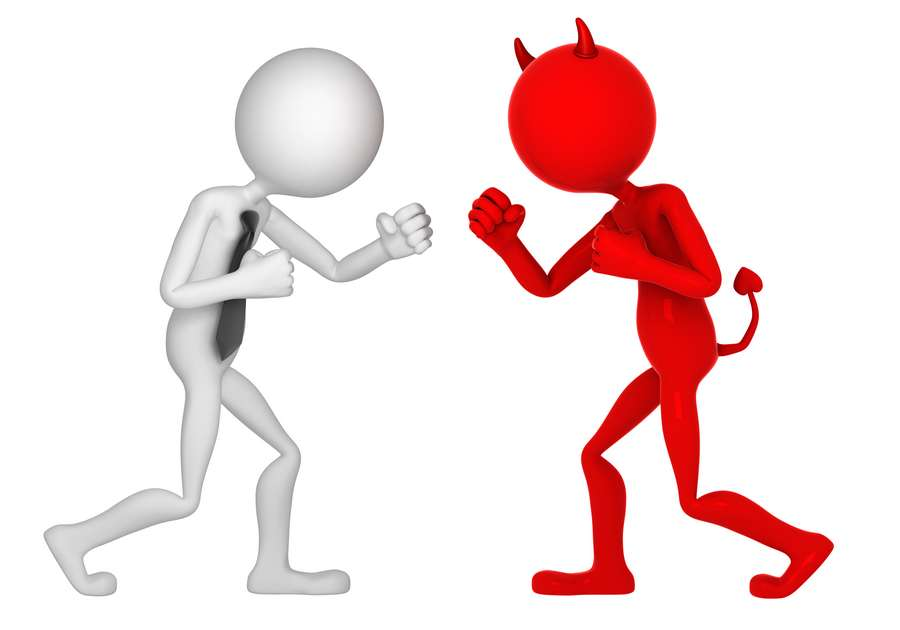 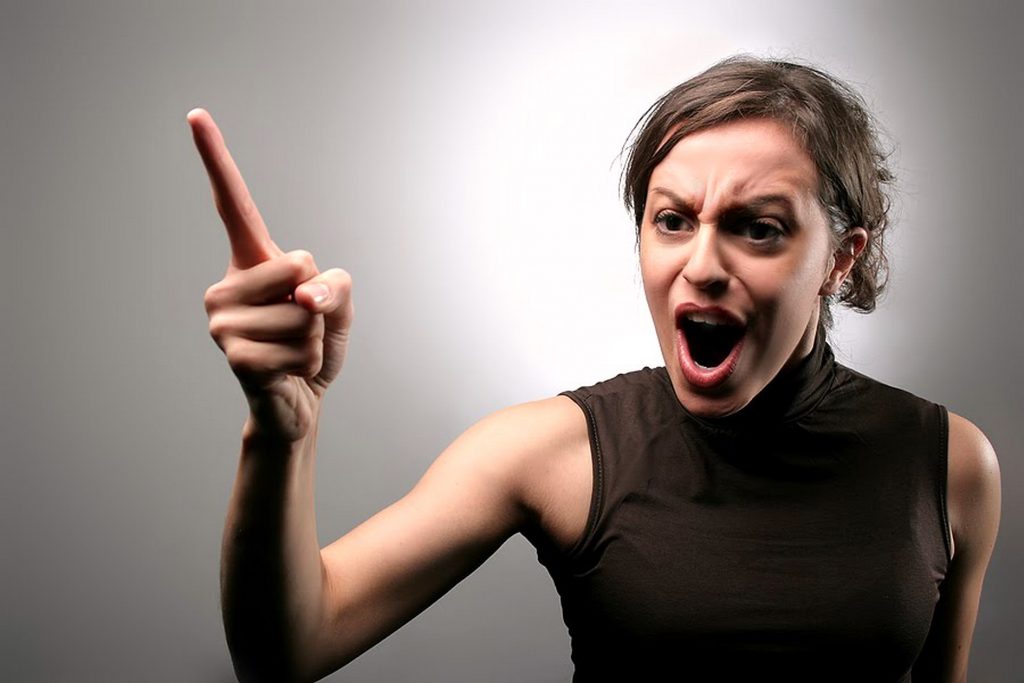 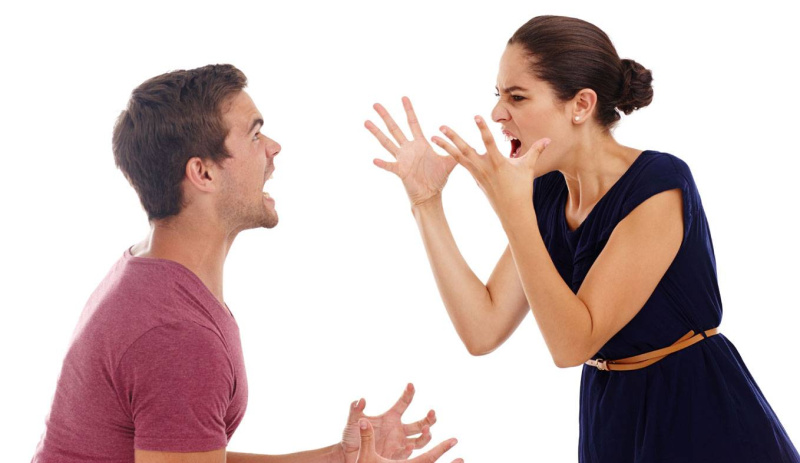 Четвертый лишний
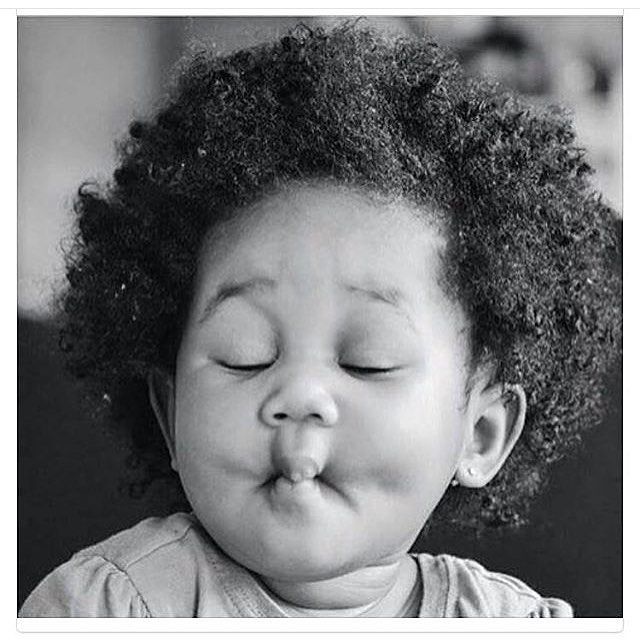 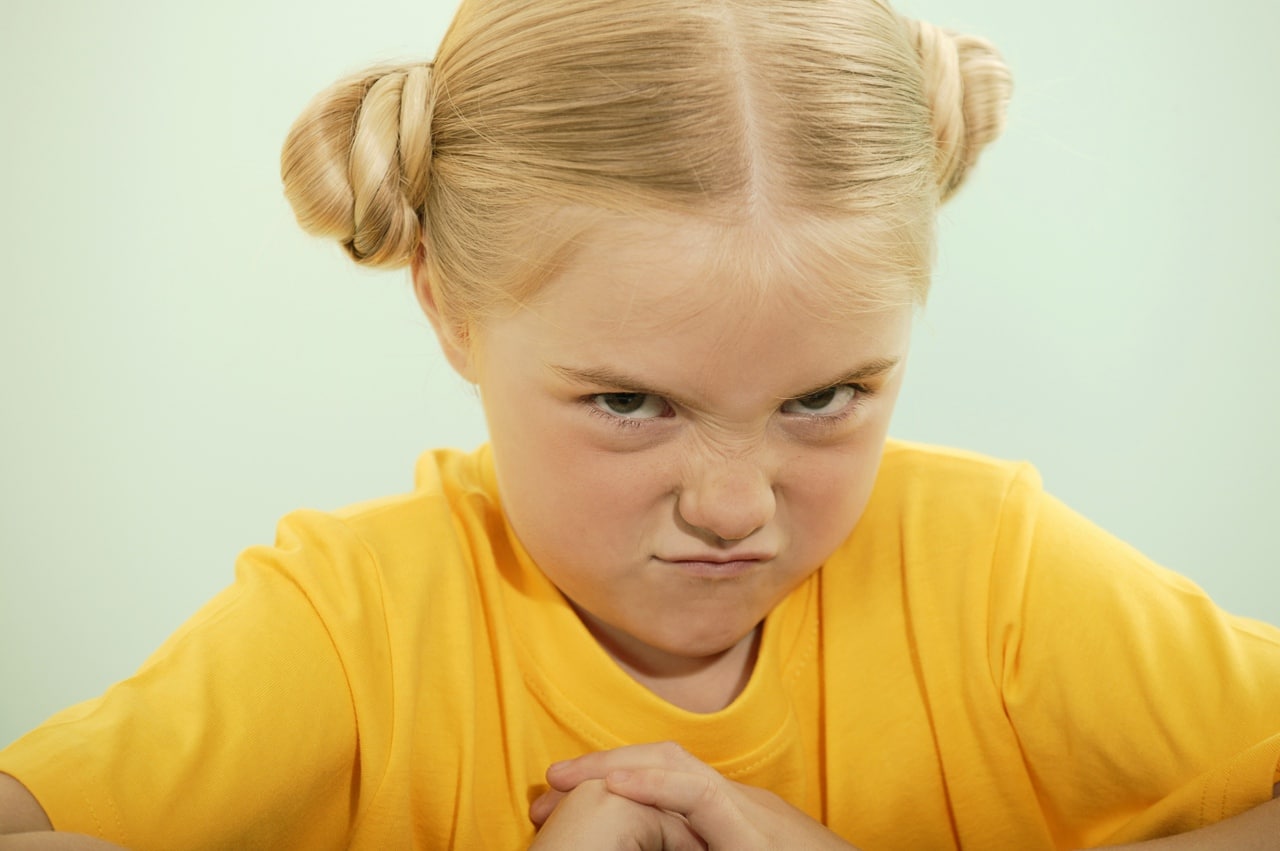 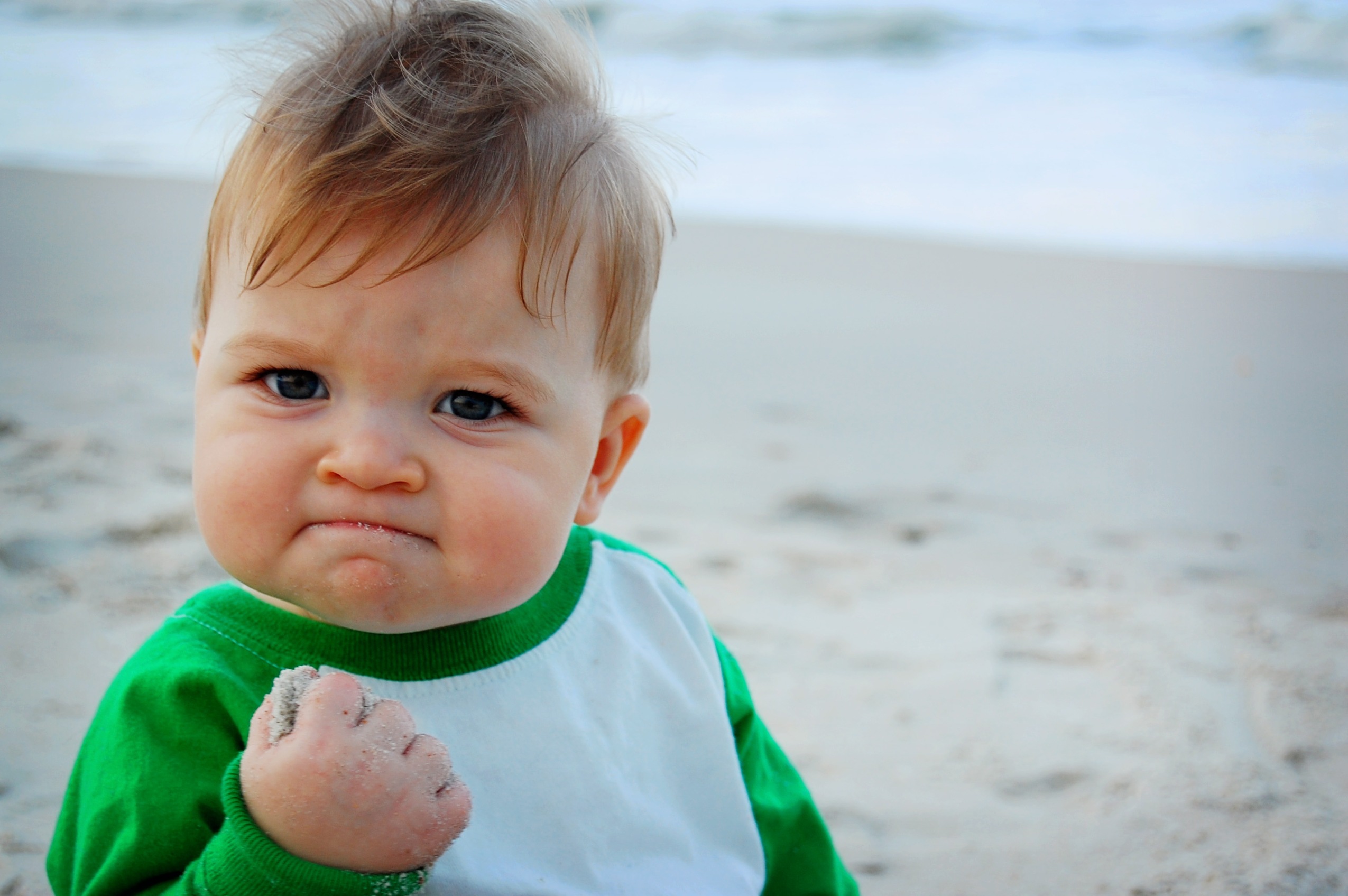 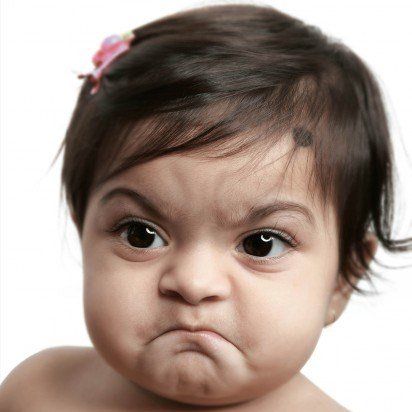 6
Четвертый лишний
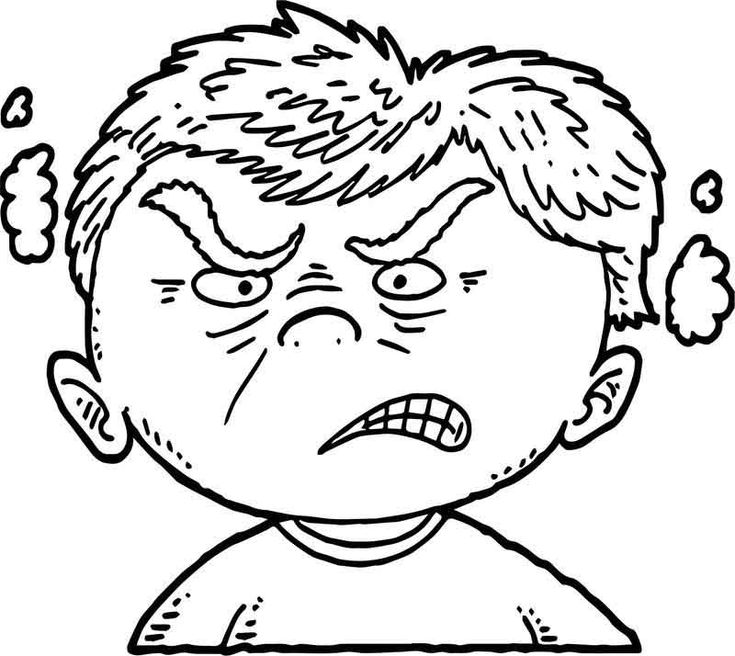 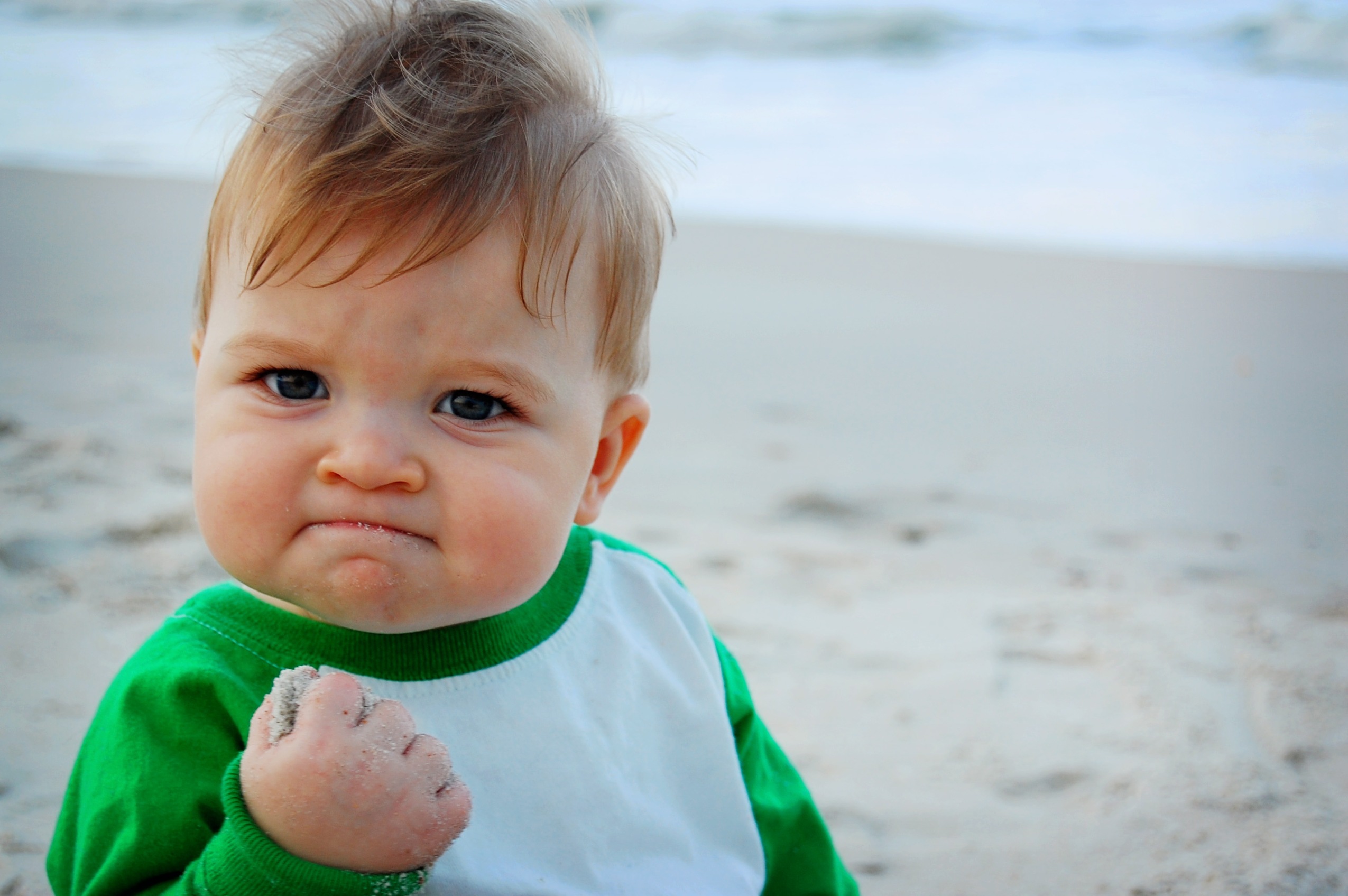 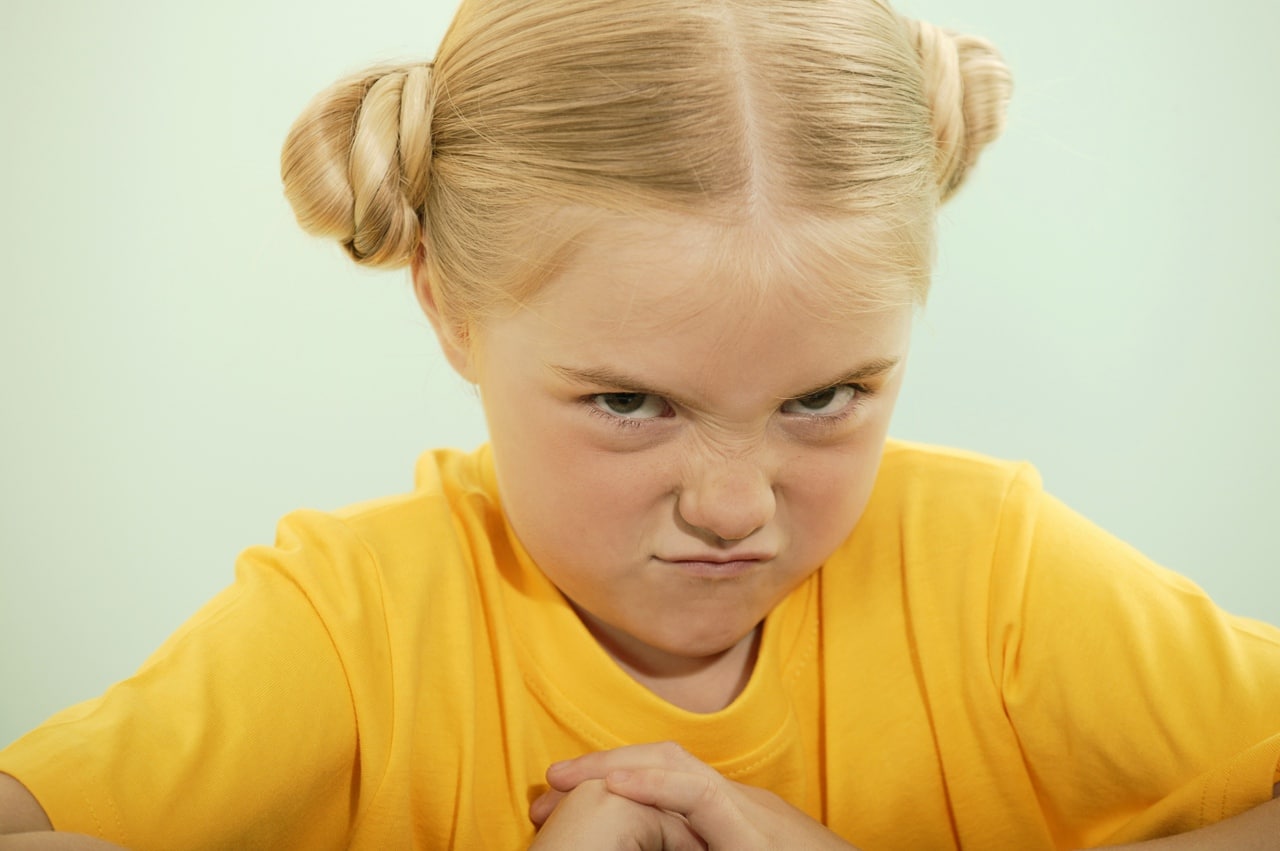 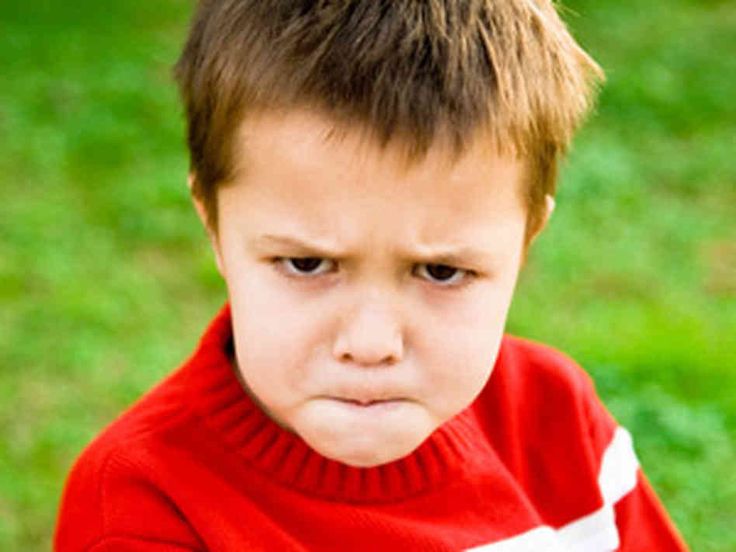 7
Как можно успокоеться?
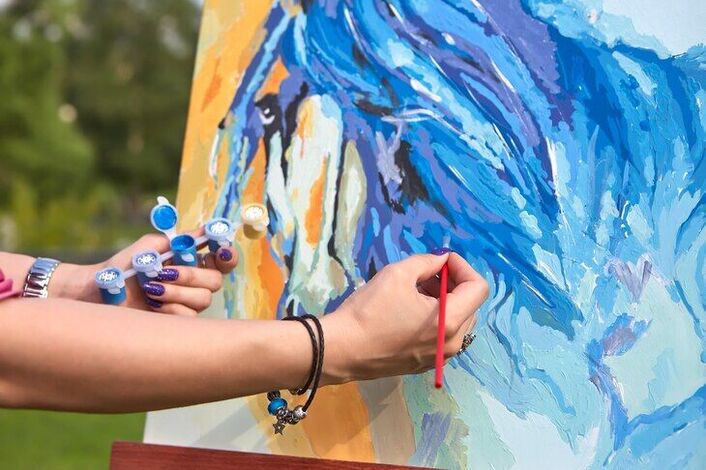 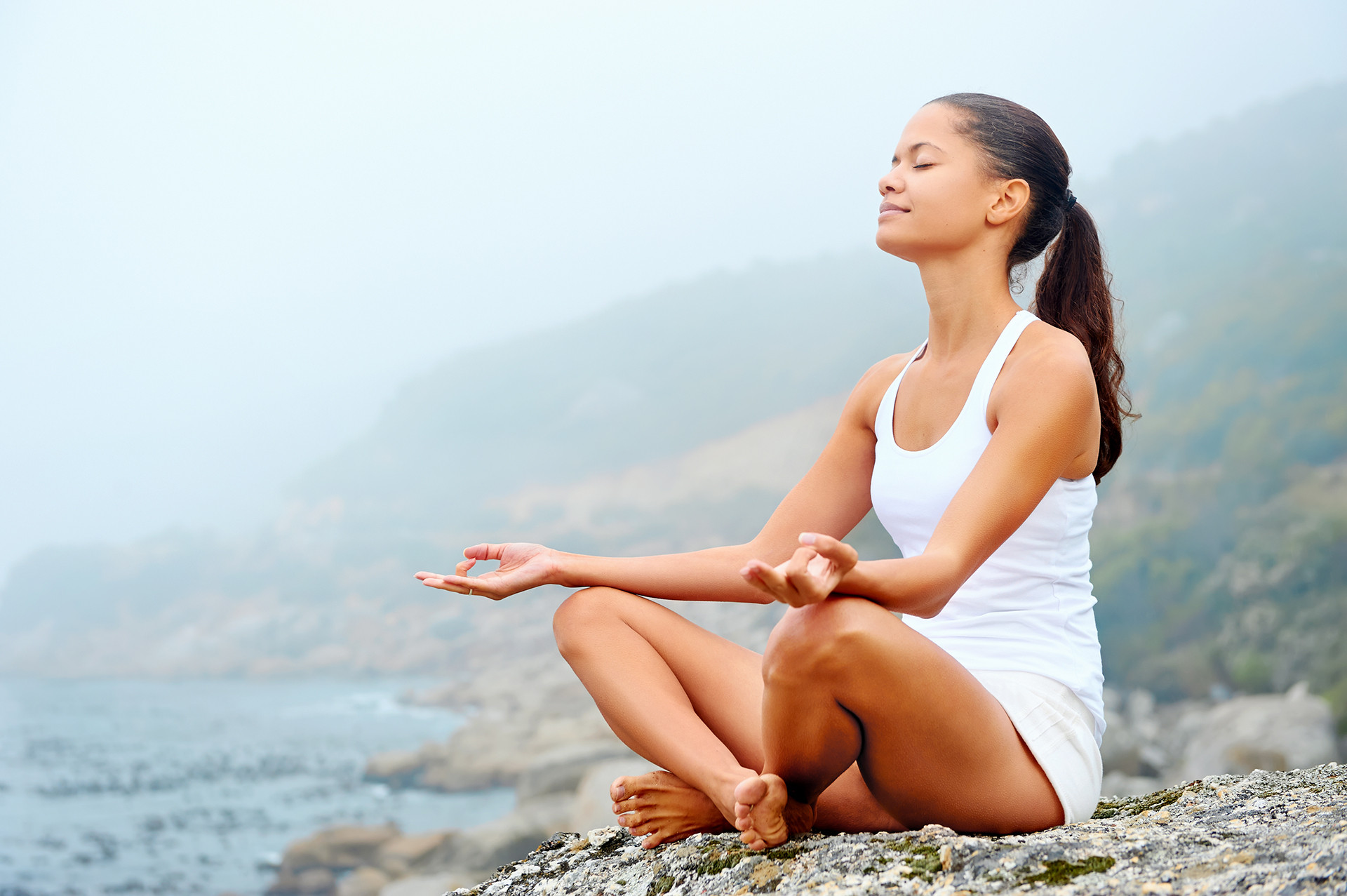 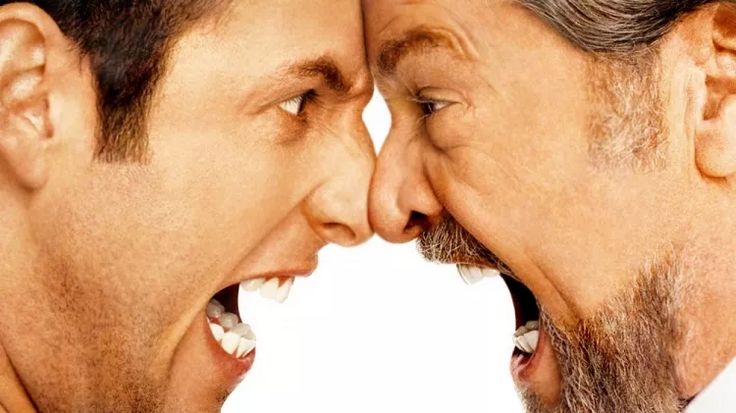 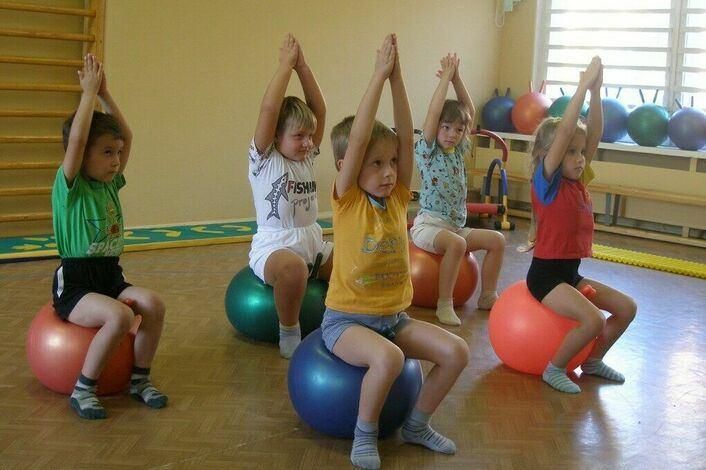 8
Спасибо завнимание